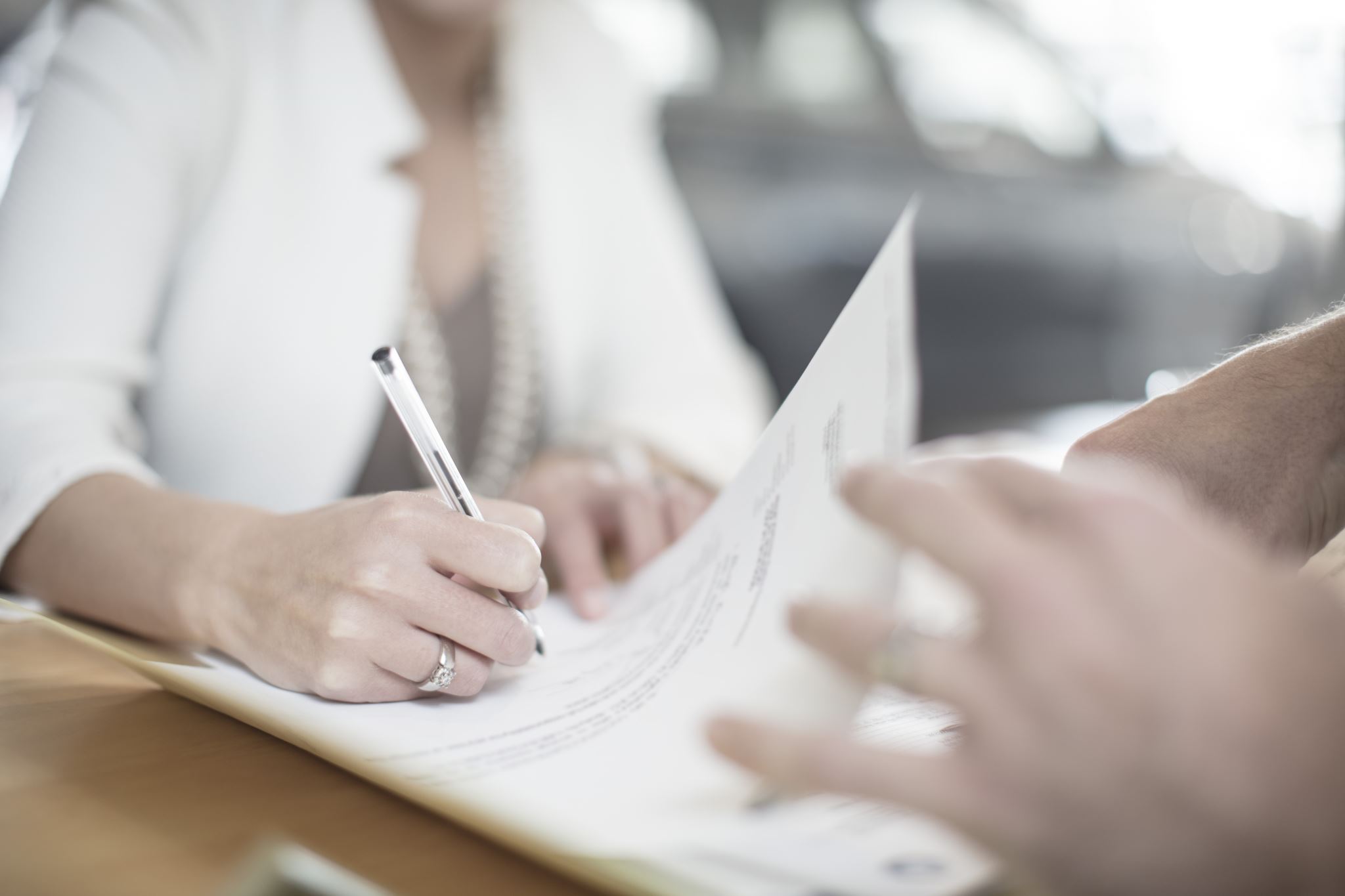 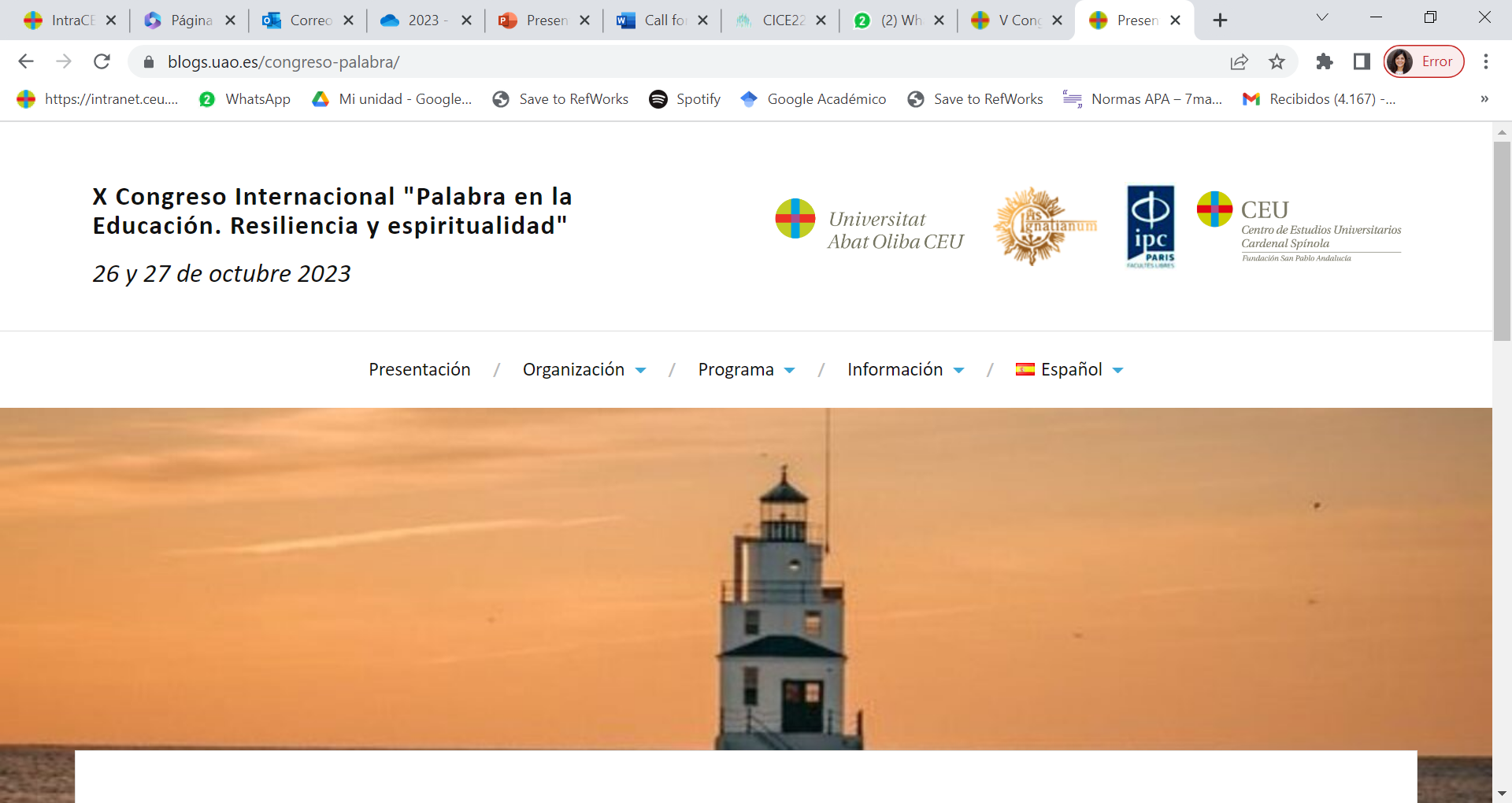 ¿CÓMO ES EL PROCESO DE REVISIÓN DE SU ABSTRACT?
FASE 1: VERIFICACIÓN DE NO EXISTENCIA DE PLAGIO
APLICACIÓN DEL PROGRAMA ANTI-PLAGIO
SÍ EXISTE PLAGIO: recibirá un email con un informe para que pueda subsanar los elementos identificados. Una vez subsanado ha de volver a iniciar la FASE 1.
SI NO EXISTE PLAGIO: se inicia la FASE 2.
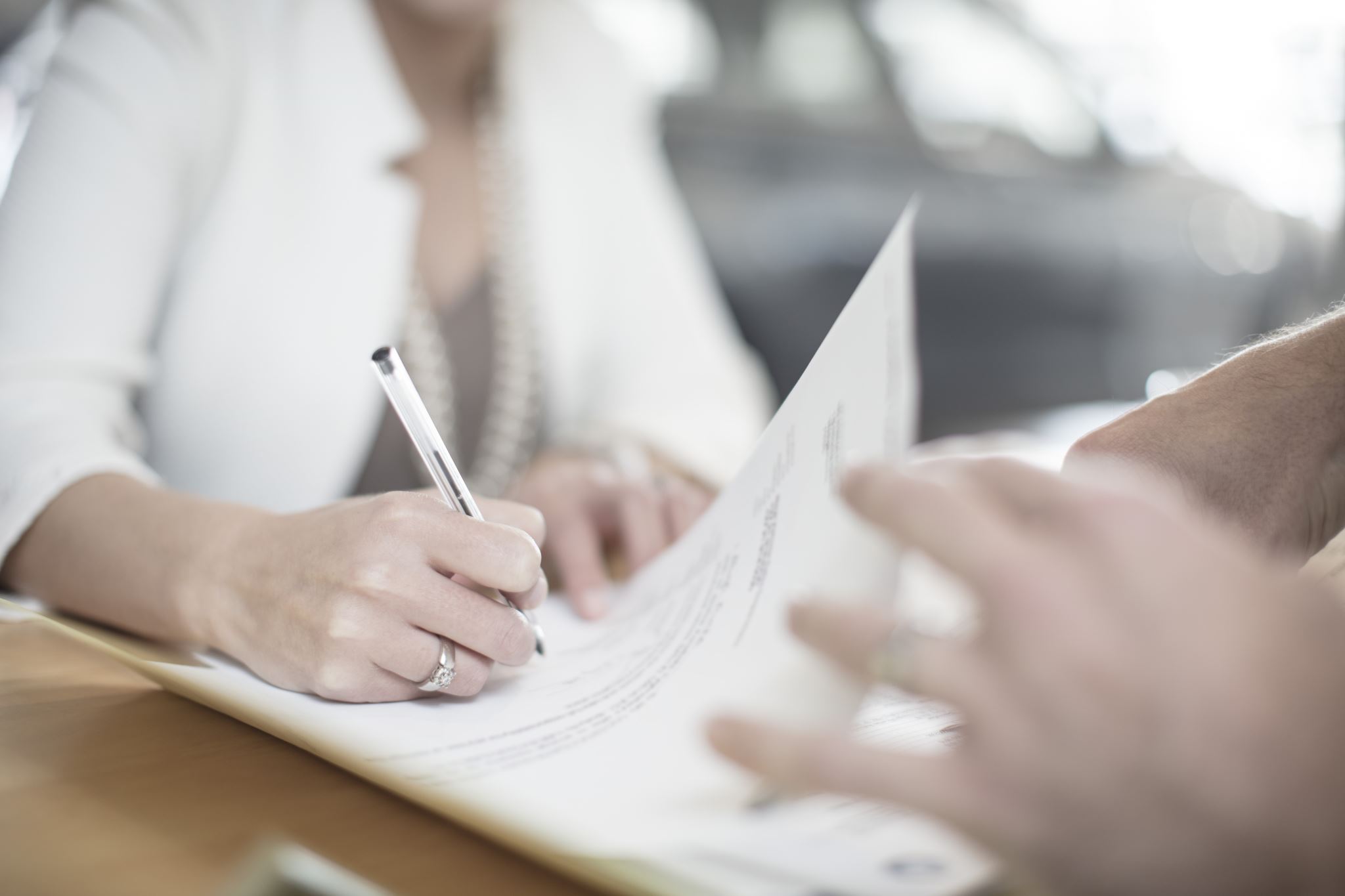 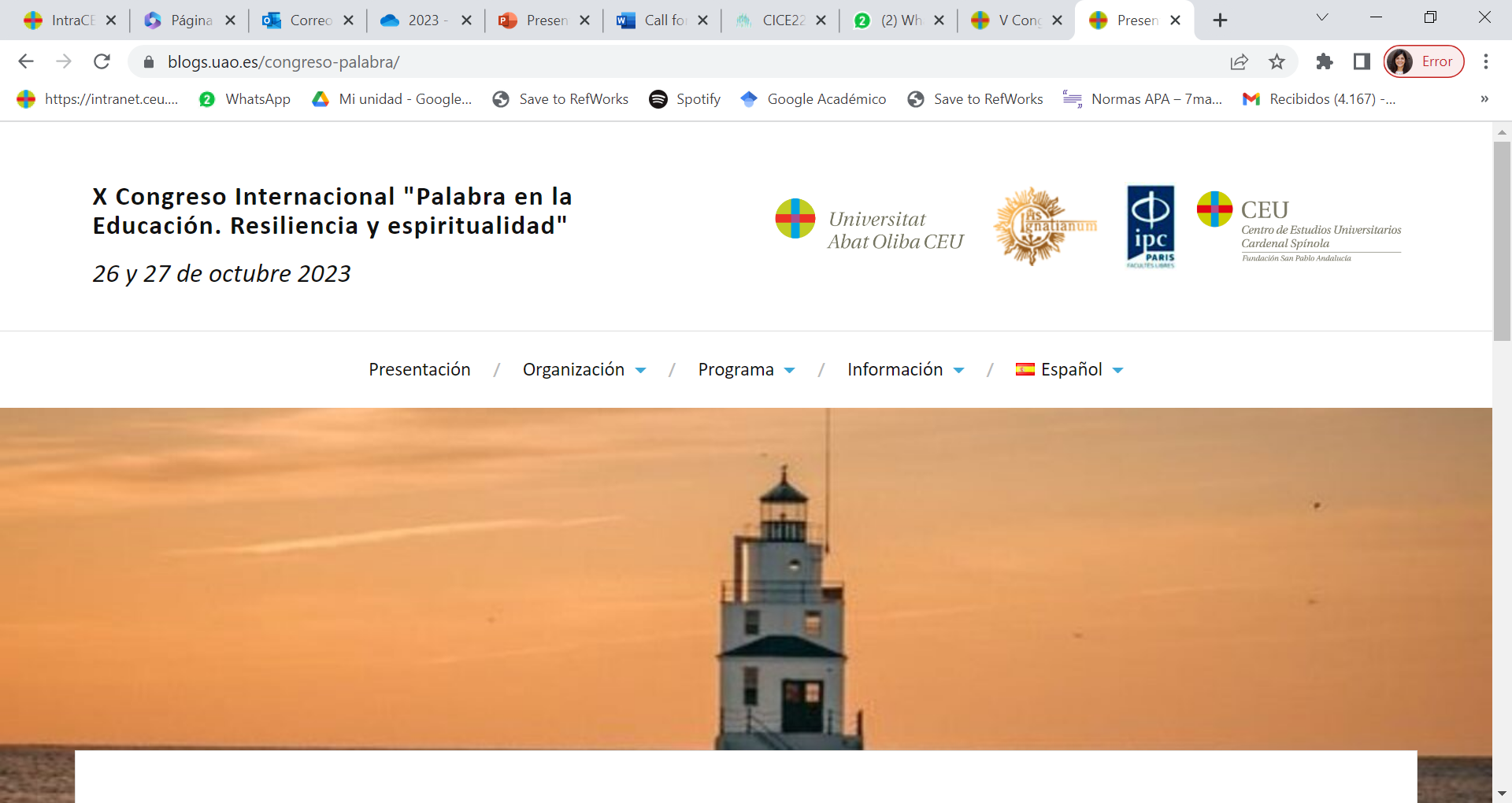 FASE 2: REVISIÓN DE SU ABSTRACT
CRITERIOS DE REVISIÓN: 
1. Extensión de 100 palabras.
2. Coherencia y relación con la temática del congreso.
3. Formulación adecuada de los objetivos u objeto de la aportación.
4. Adecuación de la metodología empleada y clarificación en la exposición de resultados y demás evidencias de investigación.
5. Relevancia y aplicación práctica de las conclusiones. 

Recibirá un email con un informe con la valoración final del comité científico con la decisión de aceptación. En caso de ser aceptado y necesitar subsanar elementos identificados ha de volver a iniciar la FASE 1.